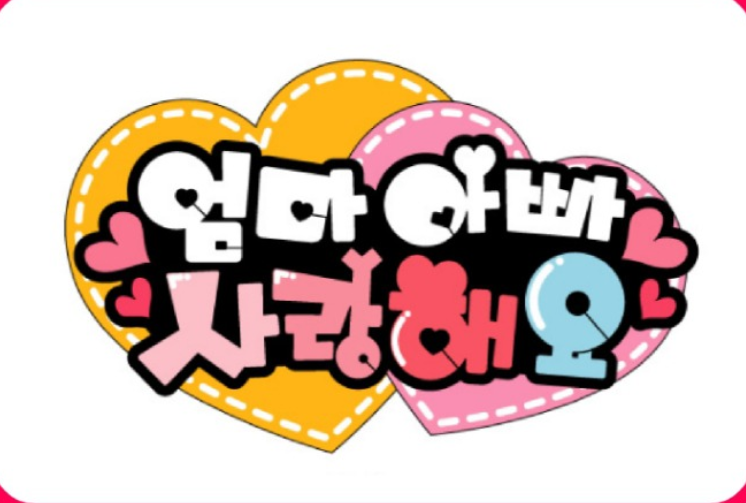 하나님이 나에게
예쁜 엄마 주셨죠
하나님이 나에게
멋진 아빠  주셨죠
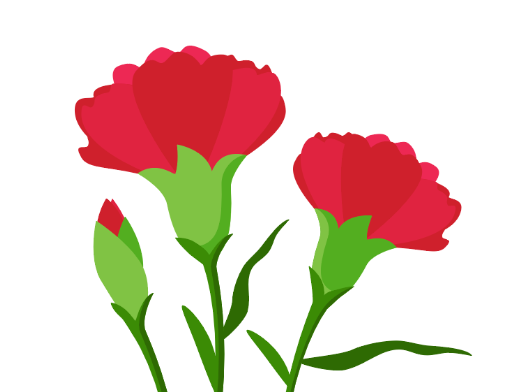 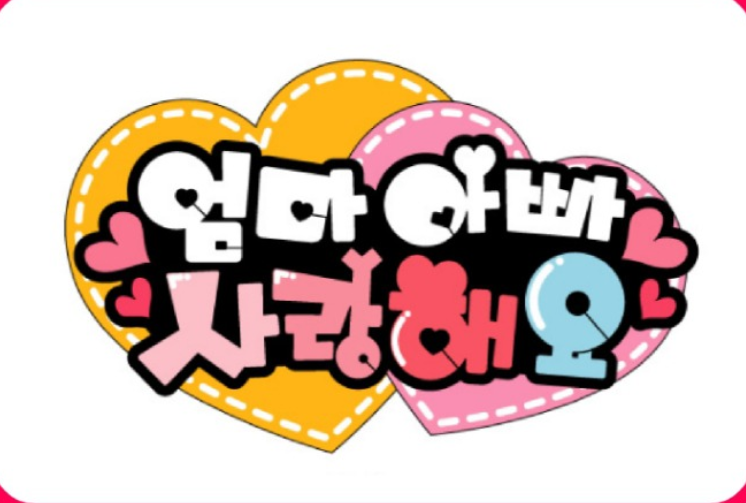 하나님이 묶어주신 우리가족
엄마 아빠 사랑해요
하나님을 사랑하는
우리가족 
하나님을 사랑해요
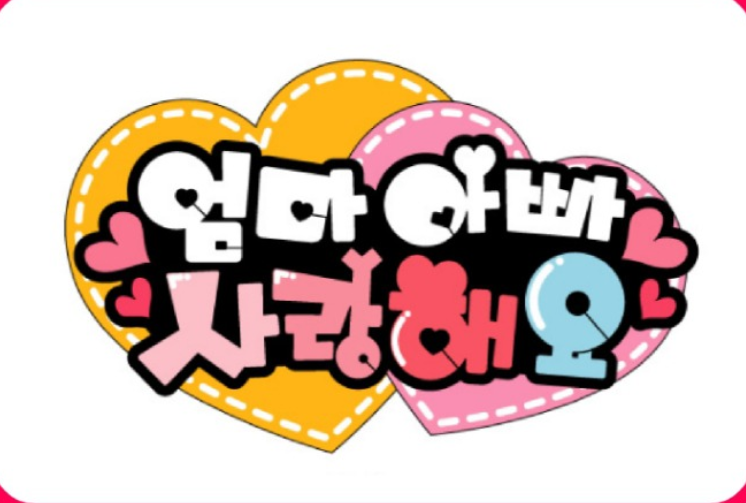 하나님이 나에게
예쁜 엄마 주셨죠
하나님이 나에게
멋진 아빠  주셨죠
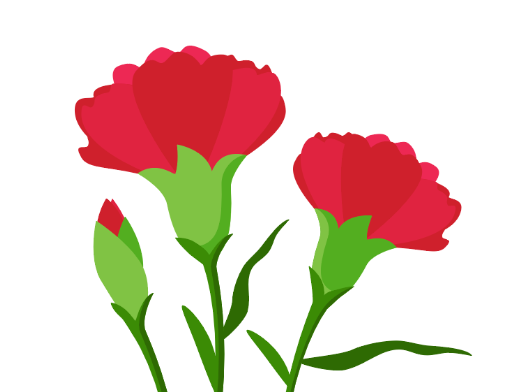 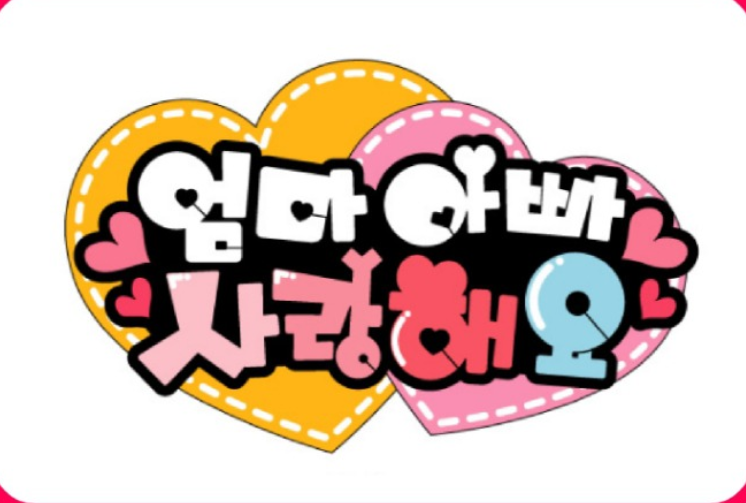 하나님이 묶어주신 우리가족
엄마 아빠 사랑해요
하나님을 사랑하는
우리가족 
하나님을 사랑해요
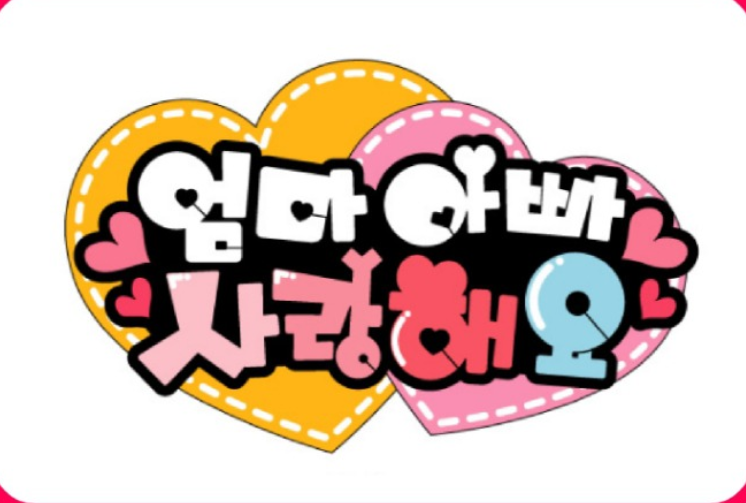 하나님이 나에게
예쁜 엄마 주셨죠
하나님이 나에게
멋진 아빠  주셨죠
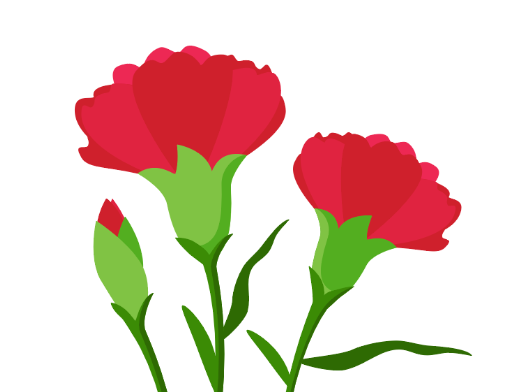 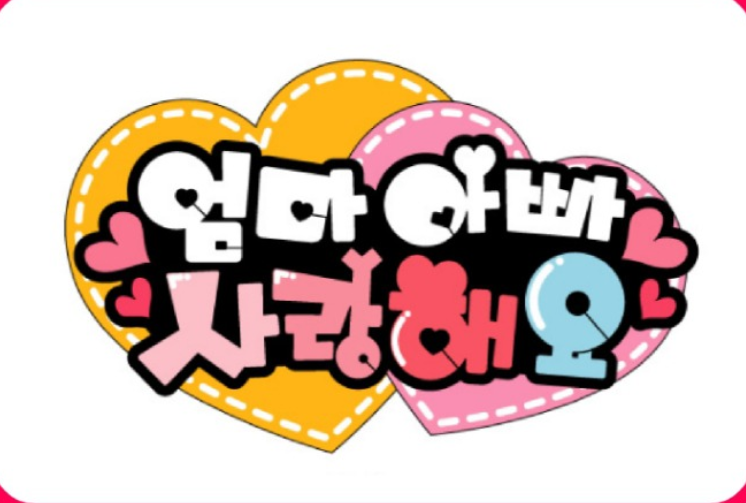 하나님이 묶어주신 우리가족
엄마 아빠 사랑해요
하나님을 사랑하는
우리가족 
하나님을 사랑해요